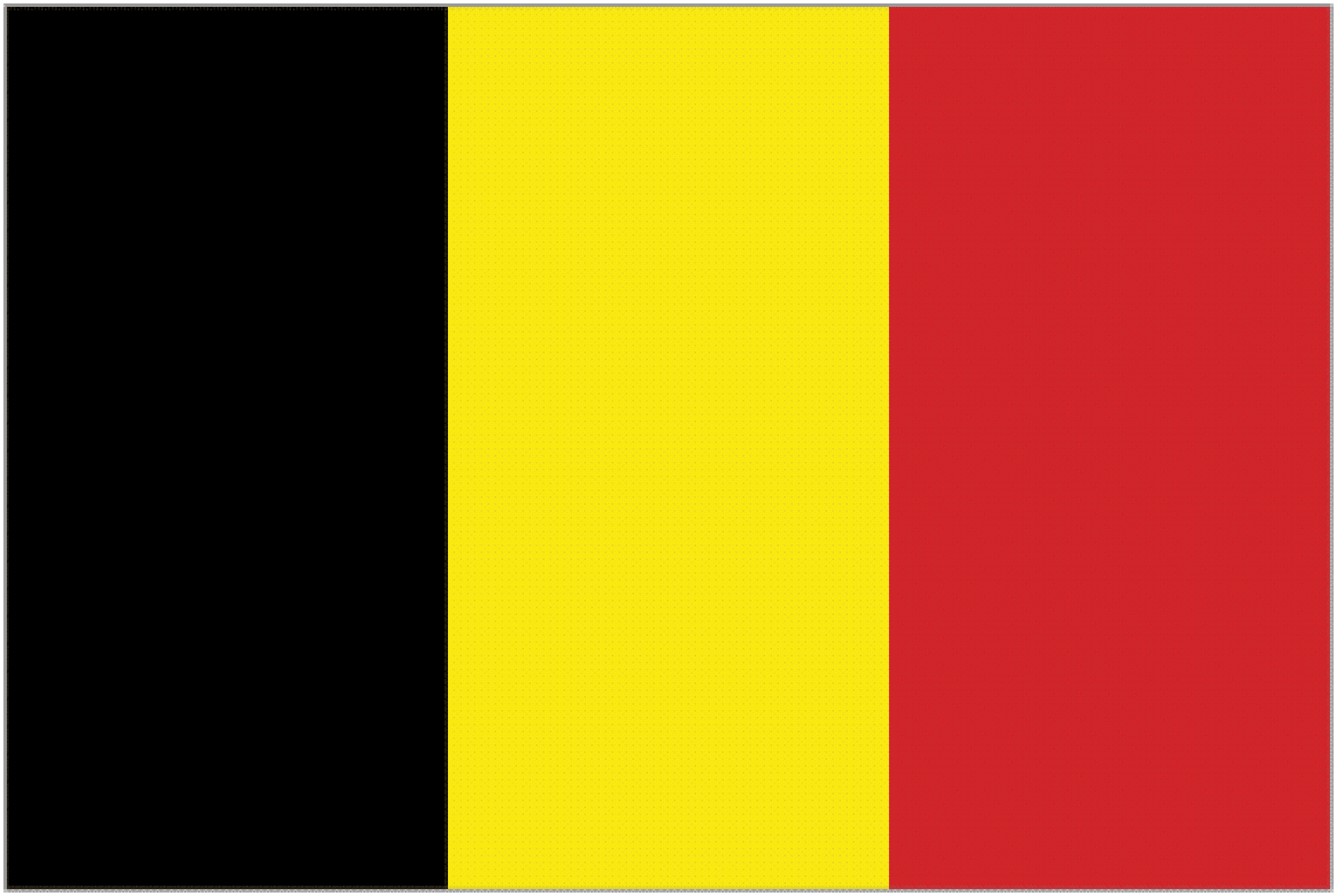 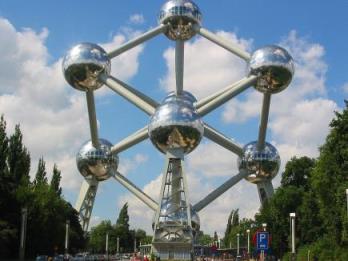 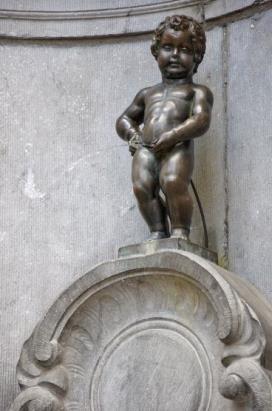 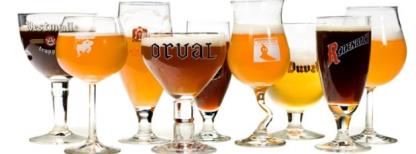 Geology of Belgium
With your group, find the geologic map and a N-S cross section and describe the geologic history (timing!) of

Belgium

Make use of the excel sheet on the blackboard to show when things happened in Belgium
Google ‘geologic map Belgium’
or
Looking back
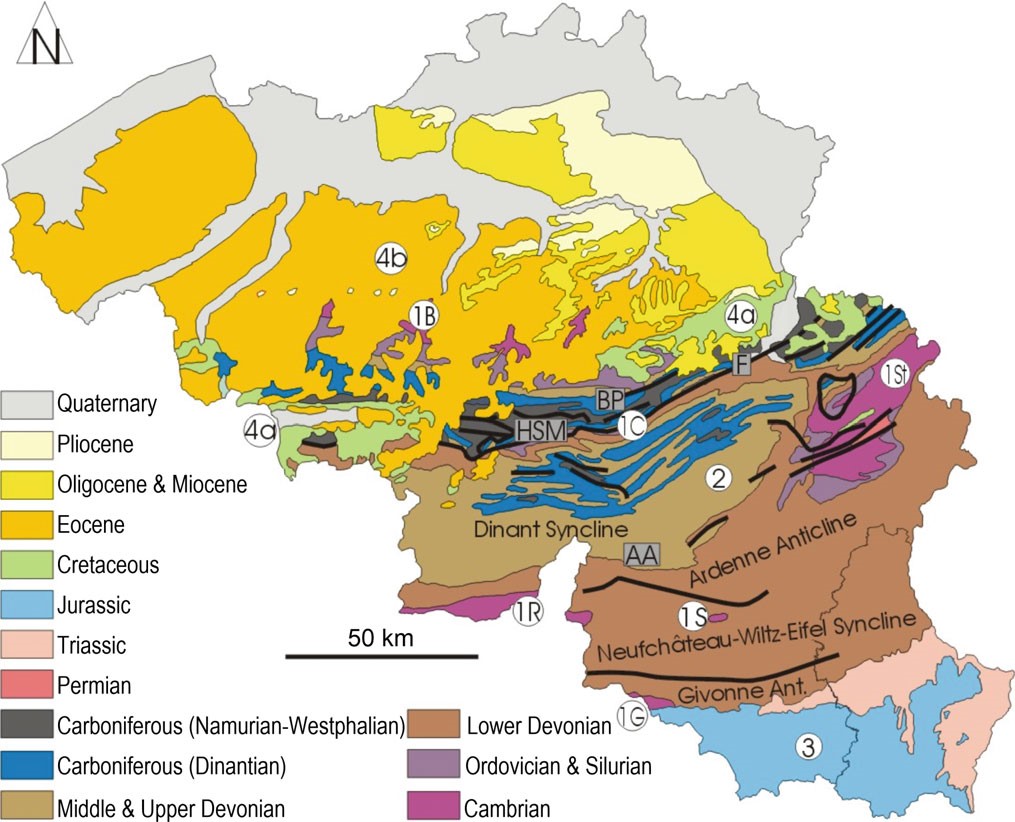 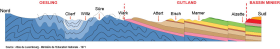 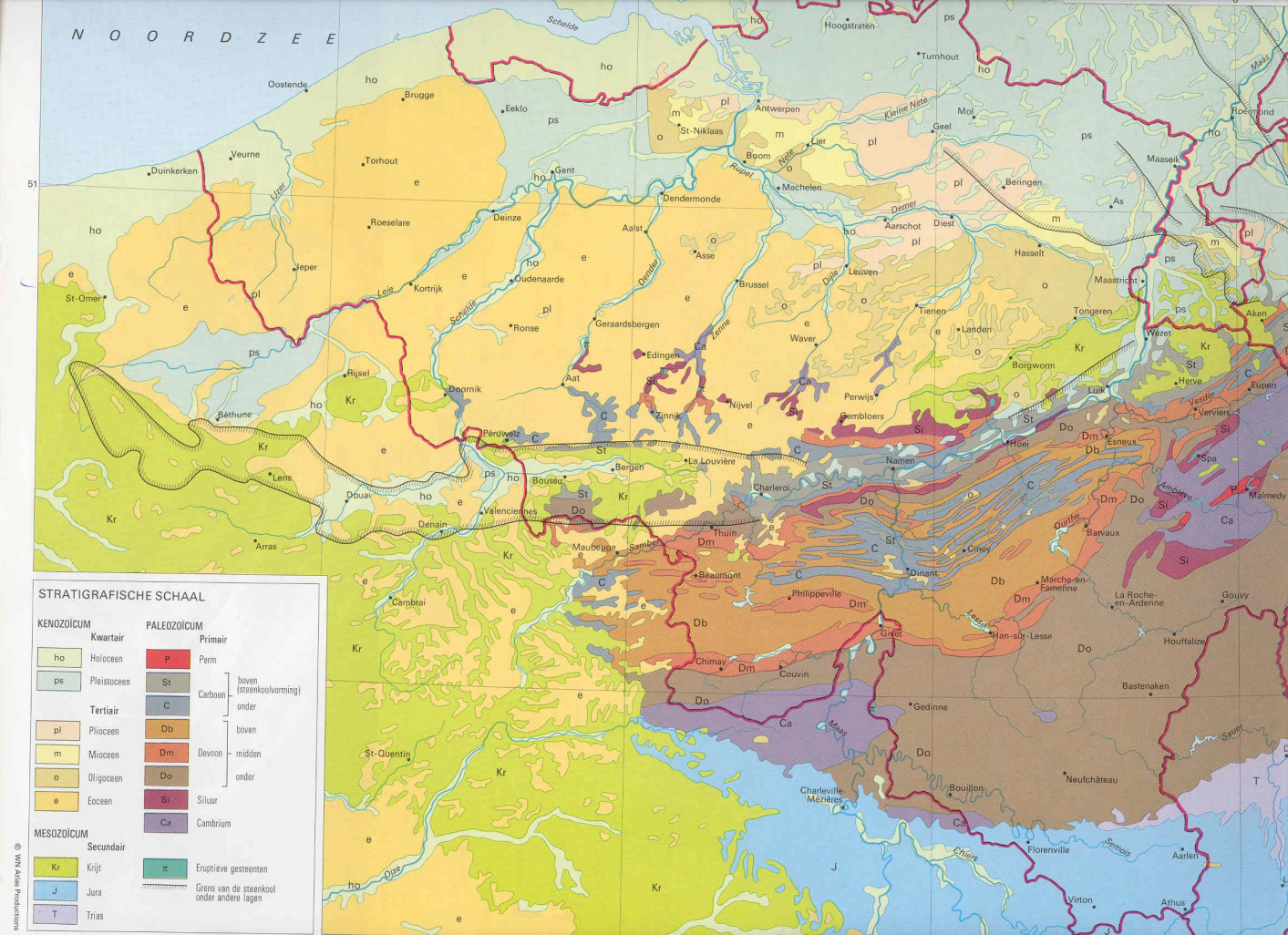 Bigger picture
Cross sections
Same site as last map:
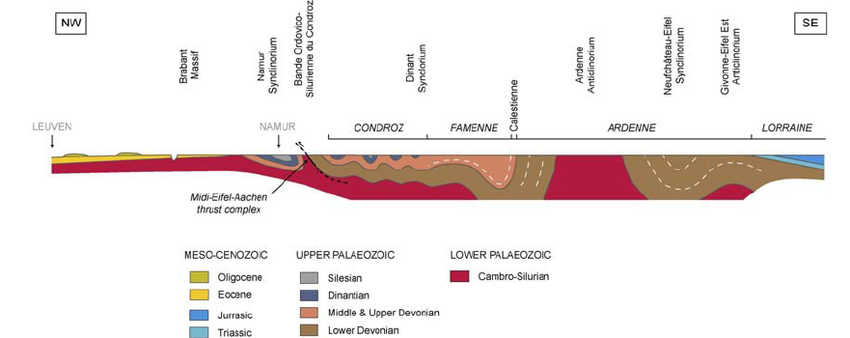 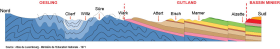 More
More sections
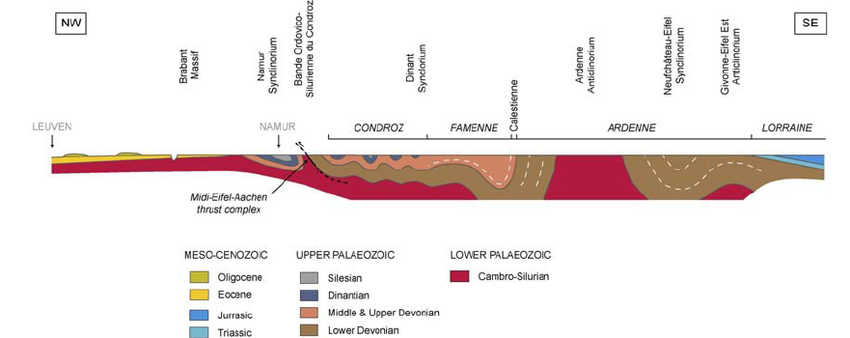 So, what happened?
8
4
3
7
5
2a
6
3
2
4
1
3
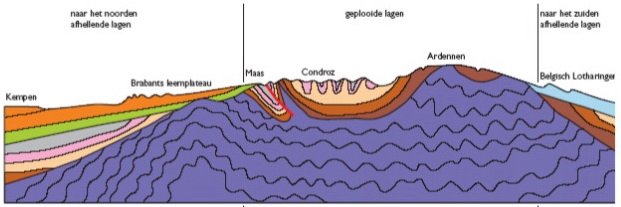 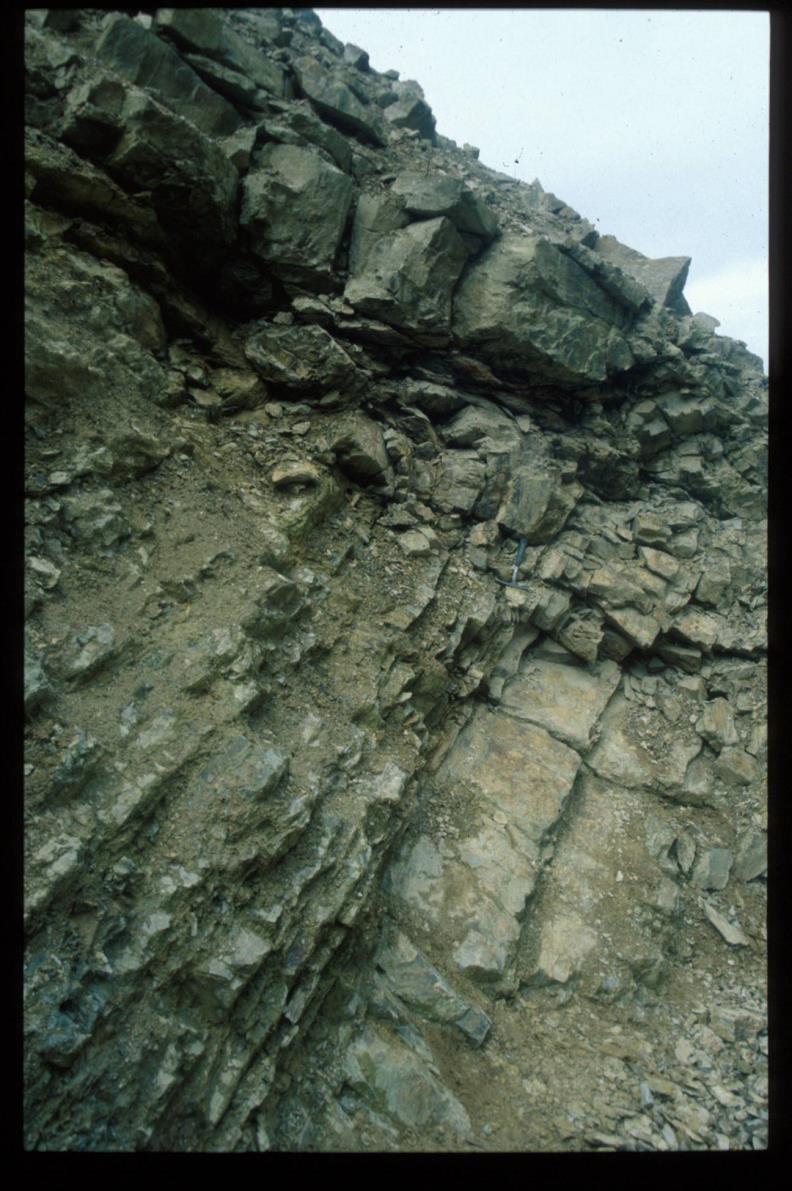 1,2:Contact Devonian & older rocks
Right: in the south
Below: in the north 
(Givetian= M-Devonian, 
  Ludlow = Silurian)

All deep marine sediments
underneath unconformity with Devonian => deformation phase
Early Devonian
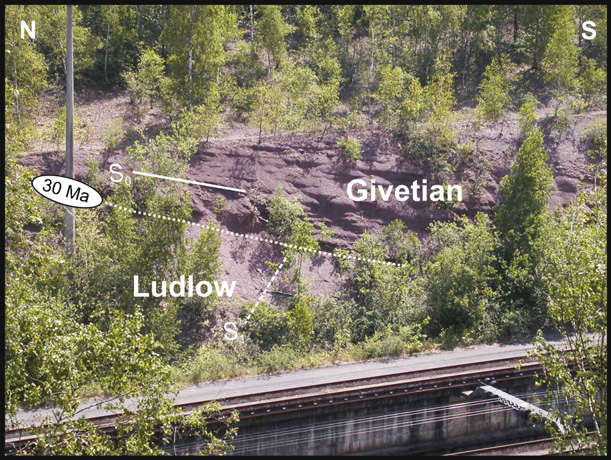 Cambrian
2: Caledonian Orogeny
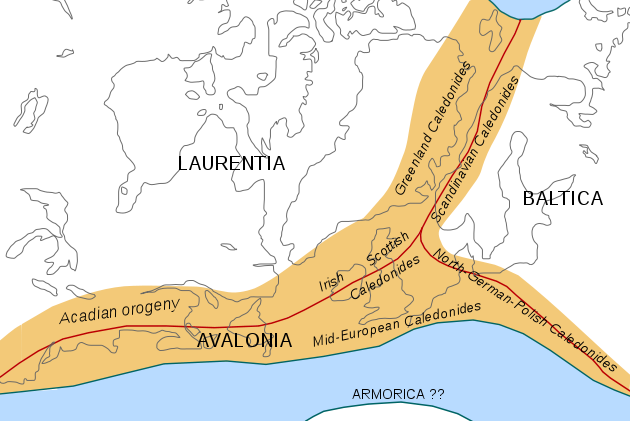 Belgium on southern edge of mountain range
Collision between Laurentia, Baltica and Avalonia
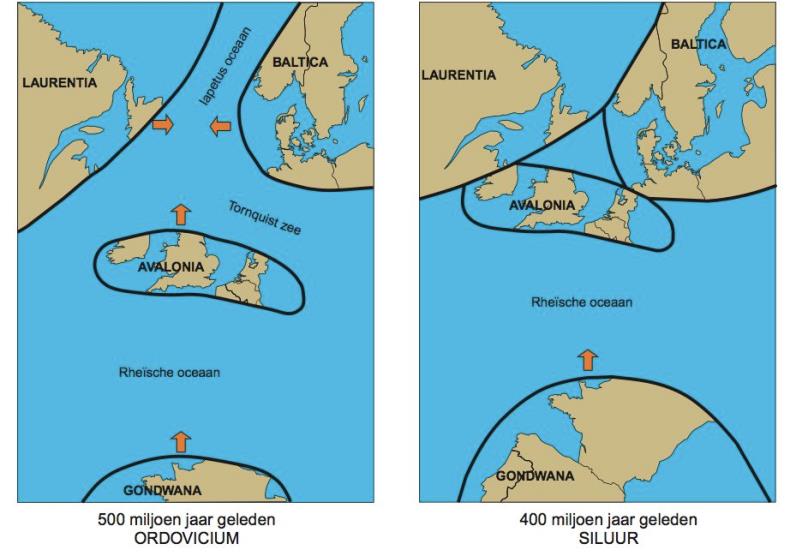 Called Caledonian orogeny after Scotland

And watch what is coming from the south…
3: Devonian-Carboniferous:more marine sediments
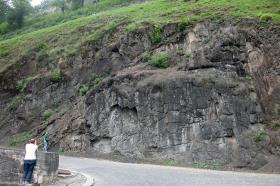 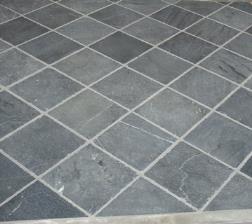 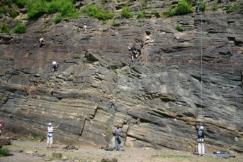 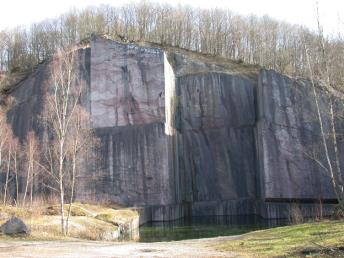 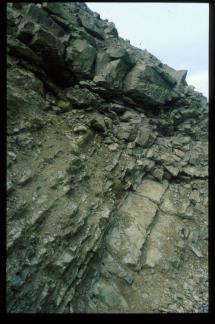 Why these changes with sea level??
4: Variscan Orogeny
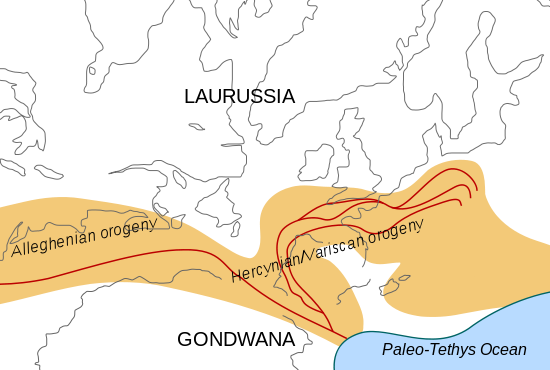 Belgium now on northern edge of mountain range
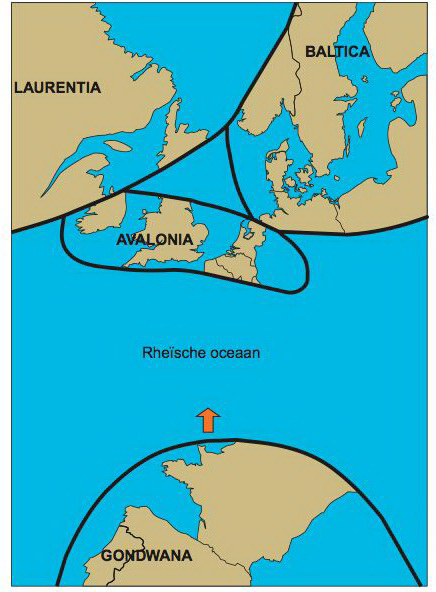 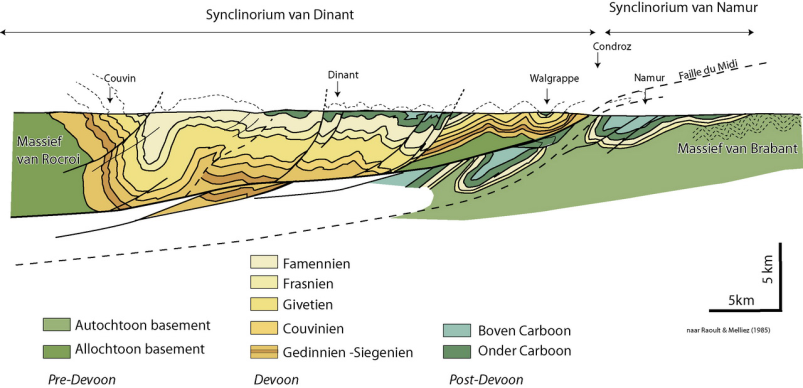 5: Permian
Belgium was a mountain range => no deposition, but erosion
In NL desert conditions: sandstones and salt lakes
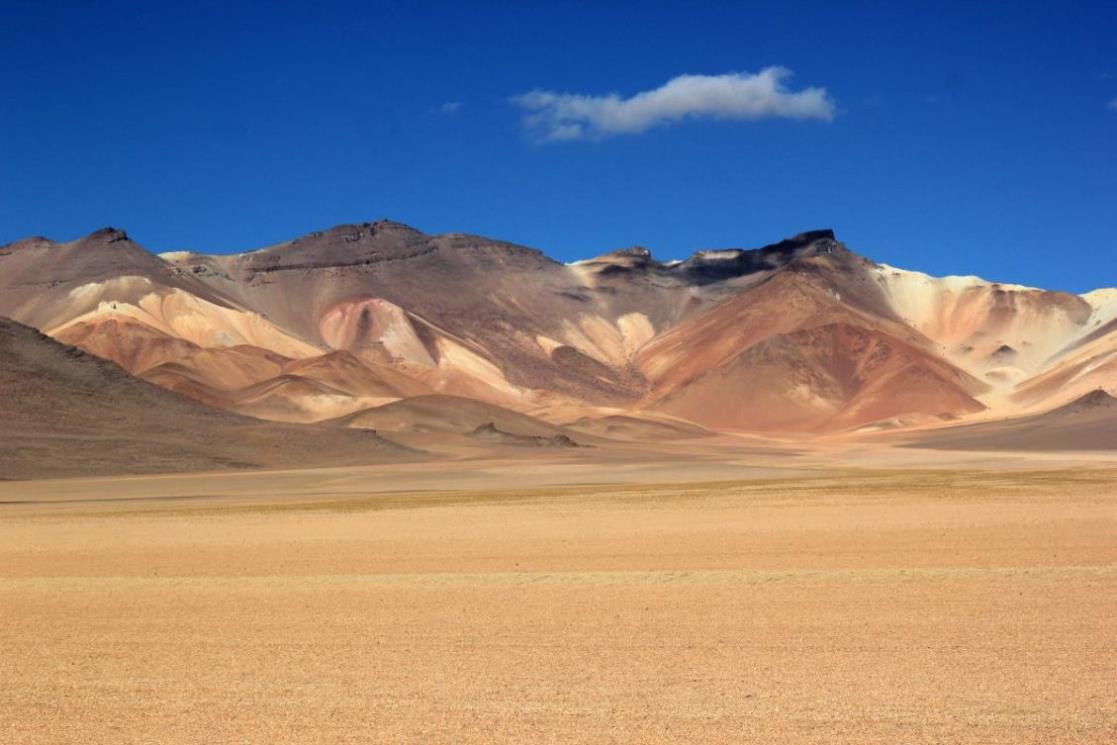 6: Mesozoic
Mountain range once again eroded
Triassic: Buntsandstein – Muschelkalk – Keuper shales
Jurassic: marine conditions
Shallow sea to the south: Paris Basin
Layers visible as cuesta’s
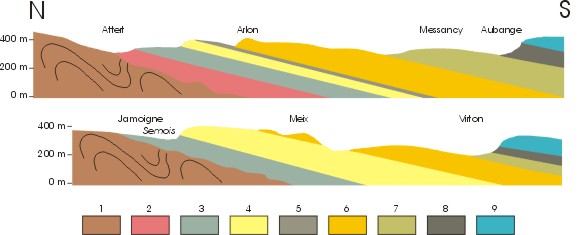 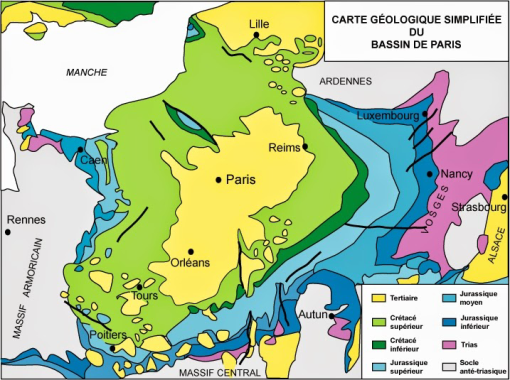 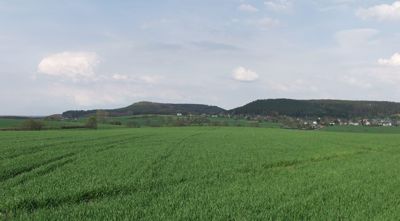 7: Cenozoic
Belgium occasionally flooded between Paris basin and North Sea
Deposition of marine sands and clay
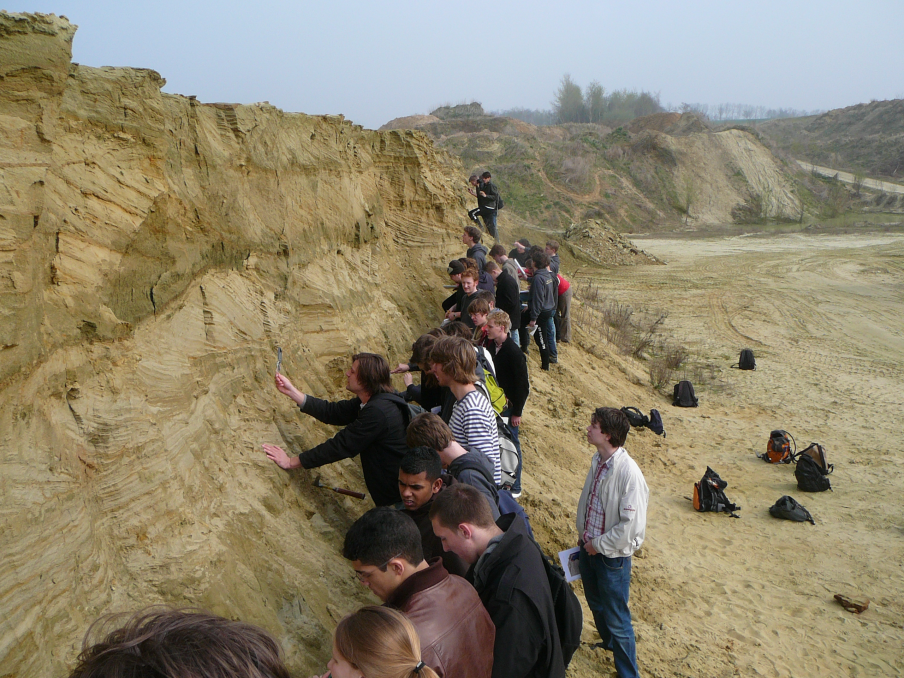 8: Peneplain
During Oligocene, after erosion, Belgium was very similar to the Netherlands, completely flat, occasional sedimentation of sand and clay, meandering rivers, 
Alpine orogeny further south caused uplift of Ardennes-Eifel region
Rivers started to erode deep valleys
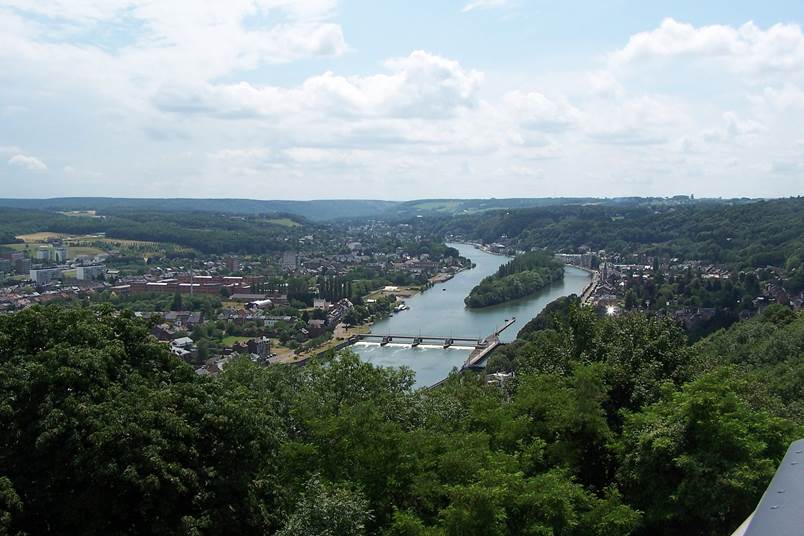 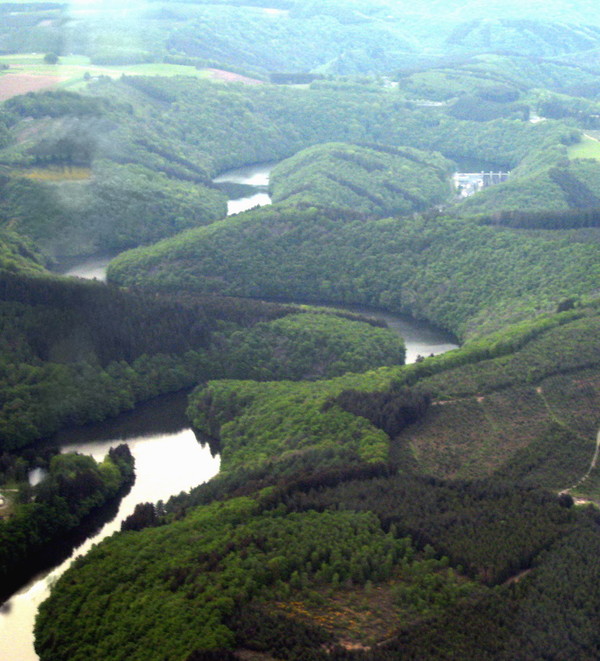 8: Meandering rivers
These normally occur in flat landscapes, like the Netherlands, where rivers can occasionally break their banks and find a new bedding.
In Belgium they form deep valleys as a result of uplift and erosion
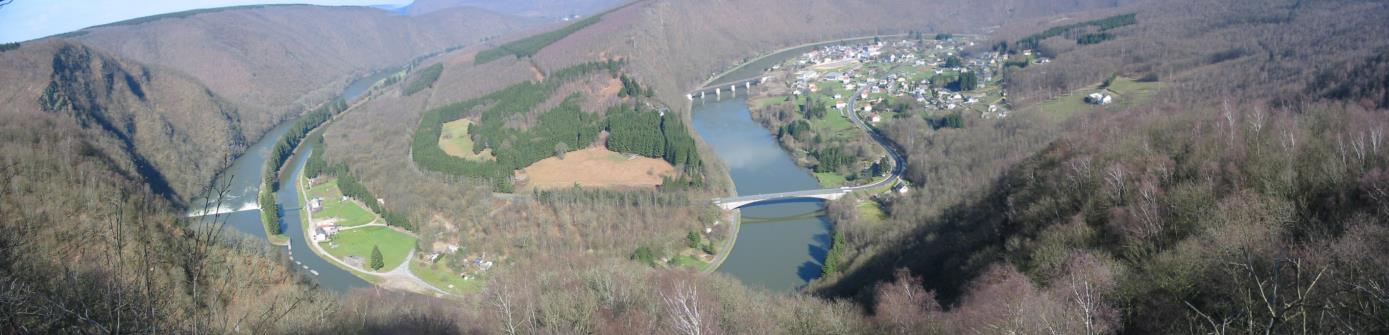 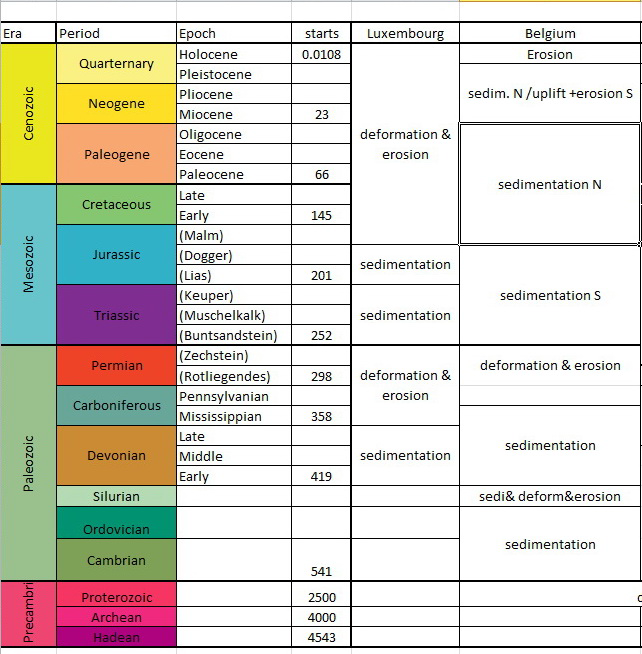 Next week
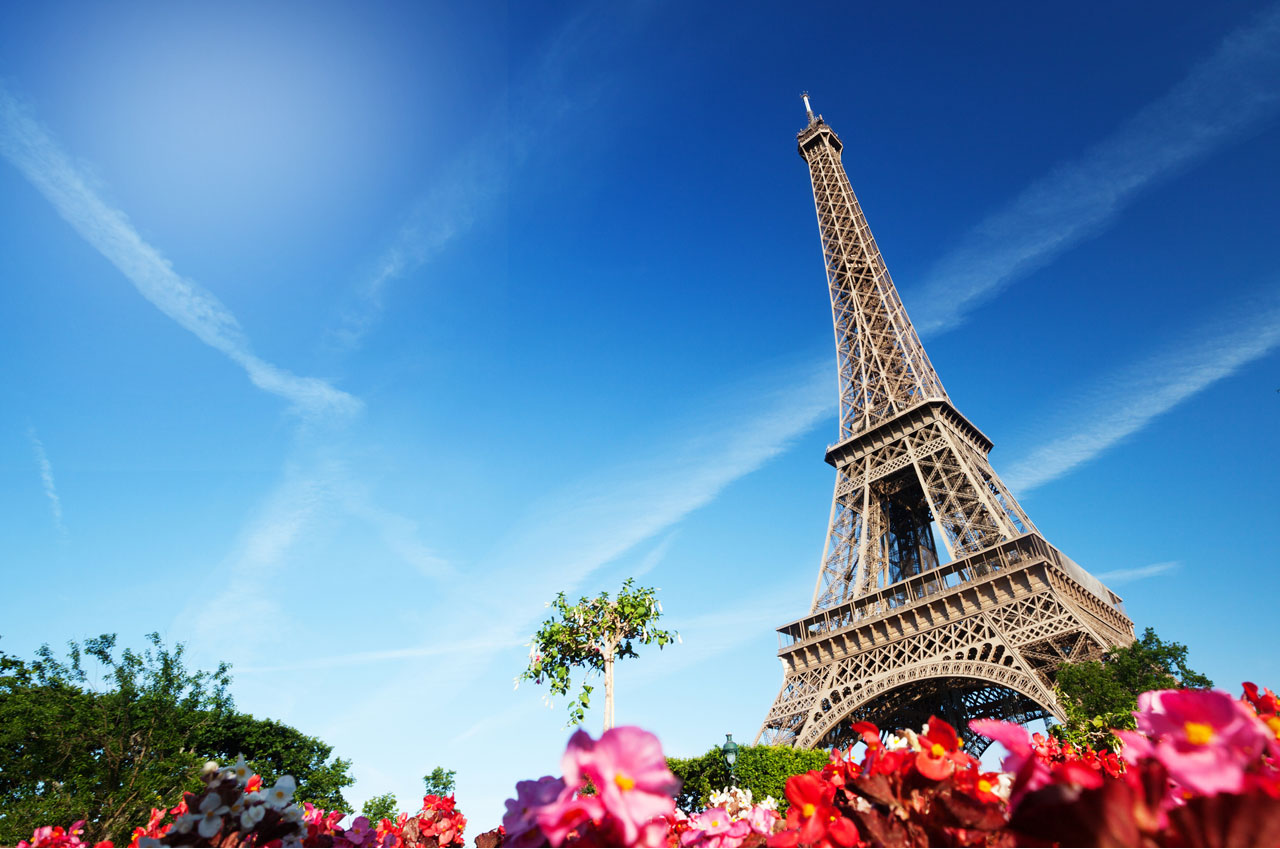 Look at the geologic history of FRANCE
study the powerpoint on fractures & faults
Look at emodules on brittle deformation & faults
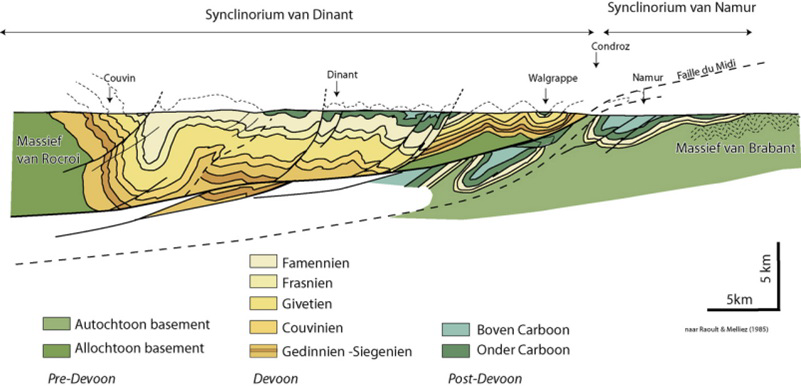